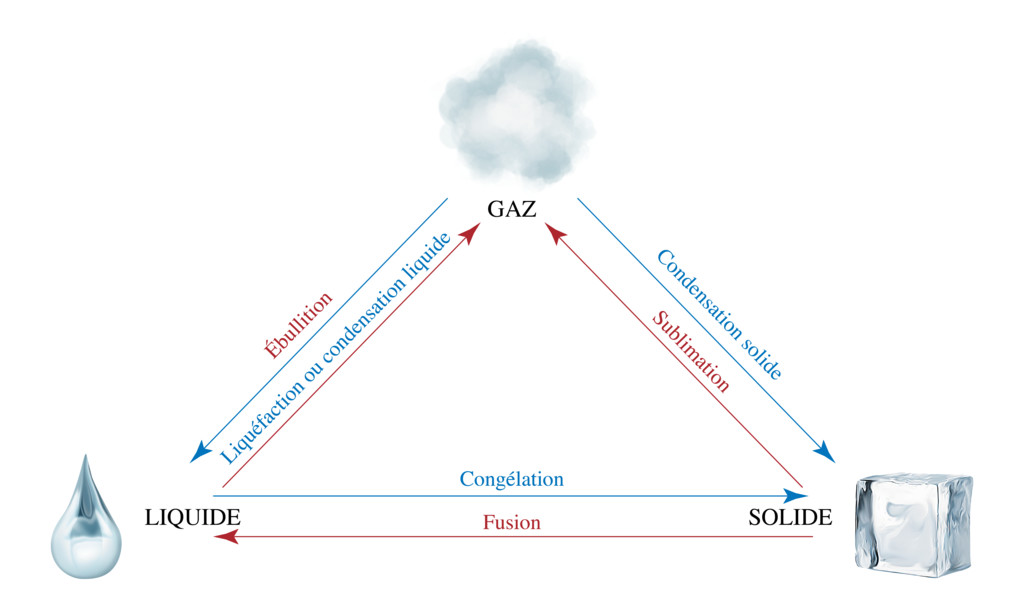 Changement de phase
Fait par : Jacob Landry
Question numéro 1
Quelle est la phase qui est solide à liquide
Réponse numéro 1
Solide à liquide                 Fusion
Question numéro 2
Trouve moi un synonyme de condensation partielle
Réponse numéro 2
Synonyme de condensation partielle               Liquéfaction
Question numéro 3
Quelle est la phase qui est solide à gaz
Réponse numéro 3
Solide à gaz              Sublimation